ВИДЕОКАМЕРА SONY hdr-cx530e
Подготовка к съемке и видеокамеры.
МБОУ «Дом детского творчества» р.п. Мучкап Сергей Мартынов
ВИДЕОКАМЕРА SONY hdr-cx530e
ВИДЕОКАМЕРА SONY hdr-cx530e

Для уменьшения риска возгорания или поражения электрическим током:

 1) не подвергайте устройство воздействию дождя или влаги,
 2) не используйте устройство под дождем,
 3) не разбирайте и не подвергайте батарейный блок механическим воздействиям: ударам, падениям или попаданиям под тяжелые предметы.
 4) во избежание короткого замыкания не допускайте контакта металлических предметов с контактами батарейного блока.
 5) не допускайте нагрева батарейного блока до температуры выше 60 о с
 6) избегайте воздействия на него прямых солнечных лучей.
 7) не следует использовать поврежденные и протекшие литий-ионные батареи.
1
ВИДЕОКАМЕРА SONY hdr-cx530e
Зарядка аккумуляторной батареи
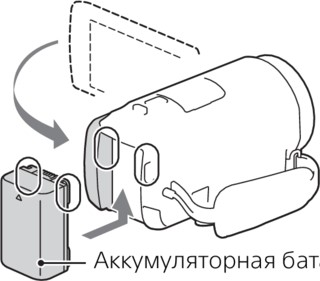 Выключите видеокамеру, закрыв ЖК-монитор, 
и установите аккумуляторную батарею.
2) Вытяните встроенный USB кабель.
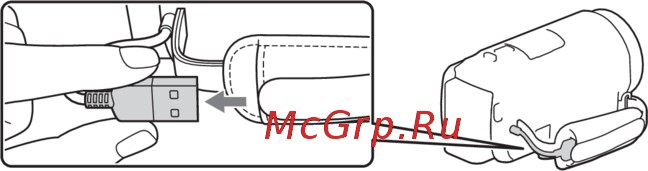 2
ВИДЕОКАМЕРА SONY hdr-cx530e
Зарядка аккумуляторной батареи
3)  Подключите адаптер переменного тока к видеокамере при помощи кабеля для -подключения и включите адаптер переменного тока в сетевую розетку.
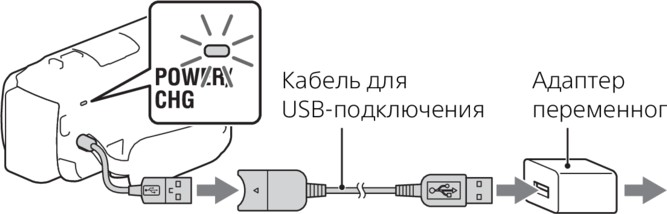 Загорится оранжевый индикатор POWER/CHG (зарядка).
Индикатор POWER/CHG (зарядка) погаснет, когда аккумуляторная батарея будет полностью заряжена.
3
ВИДЕОКАМЕРА
Установка карты памяти
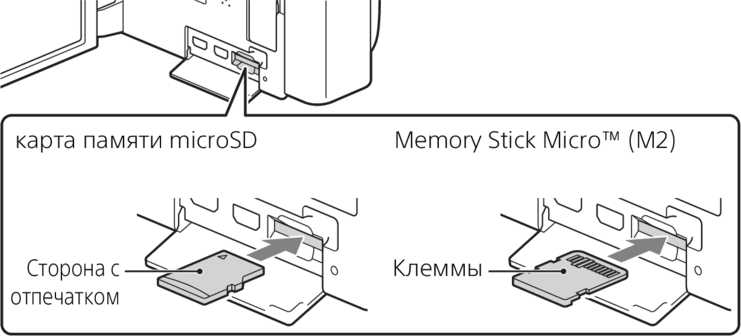 Откройте крышку и вставьте карту памяти до щелчка.
При установке новой карты памяти появляется экран [Подготовка файла базы данных изображений]. 
Дождитесь исчезновения экрана. 
Вставьте прямо карту памяти в правильном направлении, чтобы видеокамера могла распознать ее.
Для извлечения карты памяти откройте КРЫШКУ и слегка нажмите на карту памяти один раз.
4
ВИДЕОКАМЕРА SONY hdr-cx530e
Запись фильмов (Видеосъемка)
Откройте ЖК-монитор и нажмите START/STOP для НАЧАЛА ВИДЕОЗАПИСИ
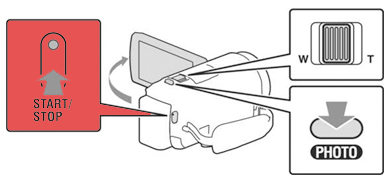 Для ОСТАНОВКИ ВИДЕОЗАПИСИ повторно нажмите кнопку START/STOP
5
ВИДЕОКАМЕРА SONY hdr-cx530e
Увеличение уменьшение кадра
нажмите клавиши «КАЧЕЛЬКА» W  увеличение кадра
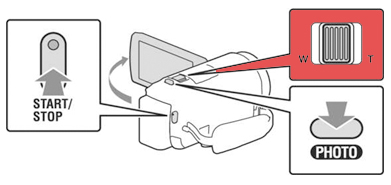 нажмите клавиши «КАЧЕЛЬКА» T  уменьшение кадра
6
ВИДЕОКАМЕРА SONY hdr-cx530e
Основные планы крупности кадра
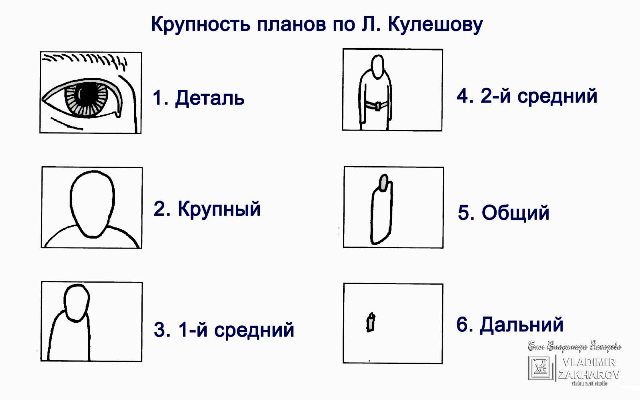 7
ВИДЕОКАМЕРА SONY hdr-cx530e
Воспроизведение
Откройте ЖК-монитор и нажмите кнопку (Просмотр изображений) на видеокамере для перехода в режим воспроизведения.
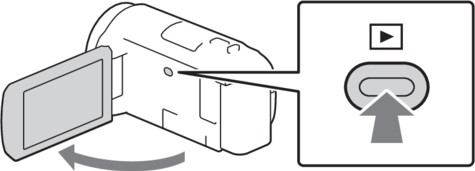 8
ВИДЕОКАМЕРА SONY hdr-cx530e
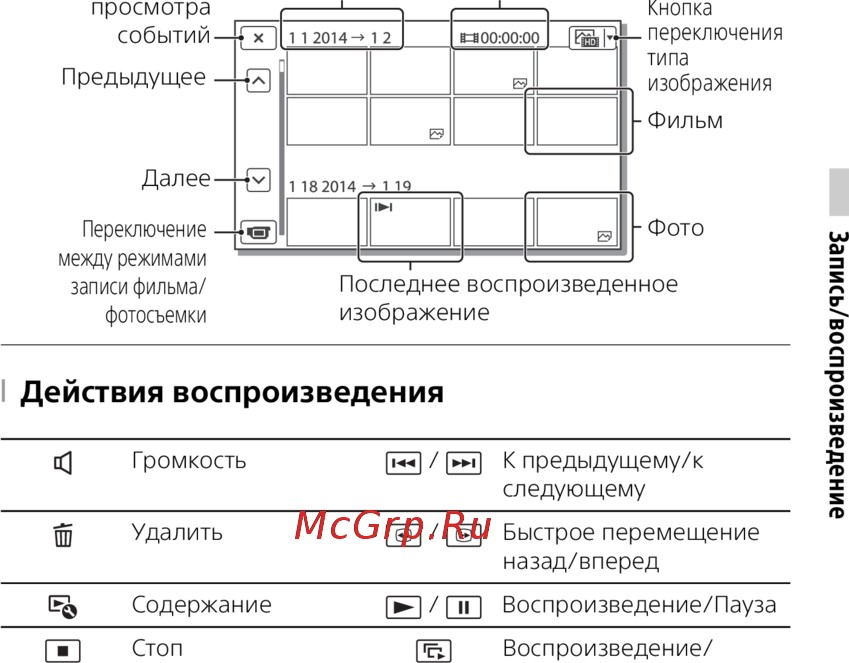 9
Источники
https://www.sony.ru/

https://mcgrp.ru/temp/U1M51xqpUofjQRJ7Ds1u2lau6SygkEkJt0D3YCn4/mcgrp.ru-USjYgjcX.pdf